Info Narasumber
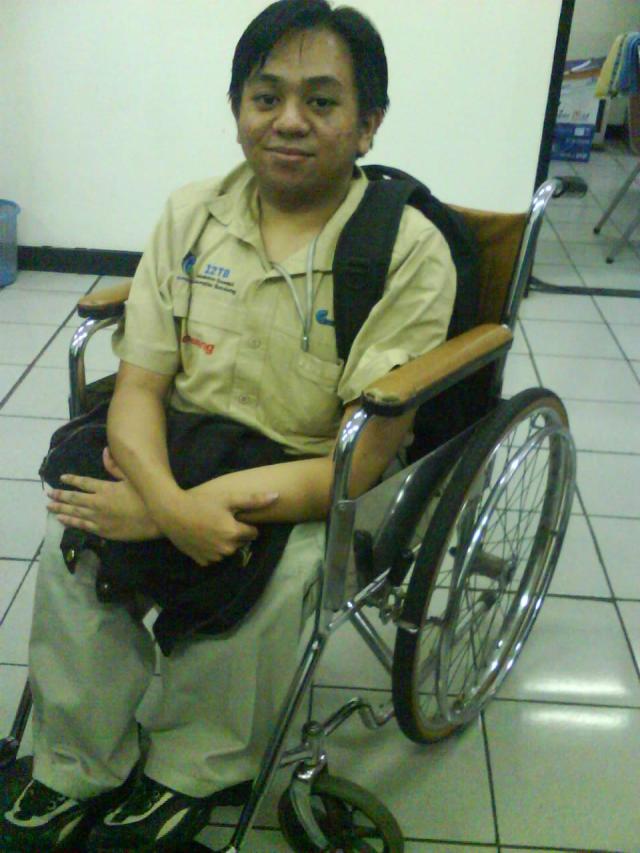 Nama: Ginan Ginanjar Pramadita
Pendidikan: 1. S1 Informatika ITB angkatan 2006
	           2. S2 Informatika ITB angkatan 2013
https://rinaldimunir.wordpress.com/2009/05/25/kisah-ginan-mahasiswa-if-itb-2006-yang-mempunyai-semangat-baja/
Pengalaman kerja: 
PT Telkom R&D 
PT Sangkuriang
3.  CTO PT DAKSA (Data A